الأعصاب وصحة الجهاز العصبي
لنتذكر معاً المعلومات السابقة
ما أقسام الجهاز العصبي
الدماغ – النخاع الشوكي – الاعصاب
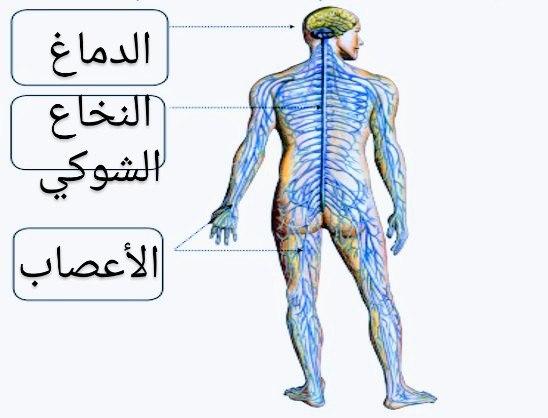 لنتذكر معاً المعلومات السابقة
ما هي وظائف النخاع الشوكي
هو طريق لمرور أوامر الدماغ الحركية للأعضاء  وهو أيضا مركز الحركات الإنعكاسية
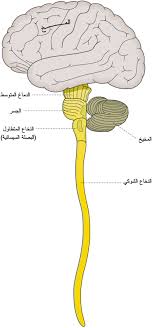 الأعصاب
الأعصاب
هي خيوط بيضاء أسلاك الوصل بين أعضاء الجسم الدماغ والنخاع الشوكي
منشؤها
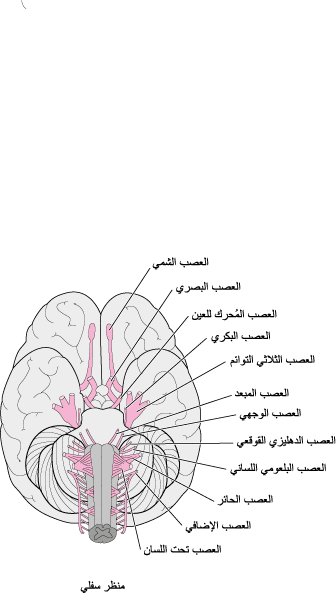 منها ما ينشأ من الدماغ وتسمى أعصاب دماغية 
حيث تنتشر معظمها بالرأس
منشؤها
ومنها ما ينشأ من النخاع الشوكي وتسمى أعصاب شوكية 
تنتشر بأنحاء الجسم عدا الرأس
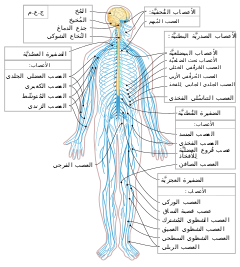 وظيفة الاعصاب
منها ما ينقل التنبيهات الحسية من أعضاء الحواس للدماغ والنخاع الشوكي فتسمى أعصاب حسية كالعصب البصري والسمعي والذوقي وأعصاب اللمس
وظيفة الاعصاب
ومنها ما ينقل أوامر الحركة من المراكز العصبية إلى العضلات وتسمى أعصاب حركية كالعصب المحرك للعين أو اللسان والعصب الوركي
وظيفة الاعصاب
ومنها يقوم بالعملين معاً فتسمى أعصاب حسية حركية بآن واحد
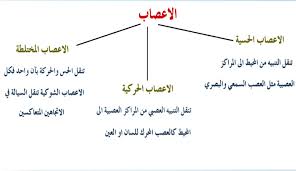 كيف نحافظ على الجهاز العصبي
بعض السلوكيات لحماية الجهاز العصبي
النوم فترة كافية من 6 إلى 8 ساعات كل 24 ساعة 
عدم إرهاق أعضاء الحواس كالعين بعدم إطالة مشاهدة التلفاز أو الموبايل أو الحاسوب
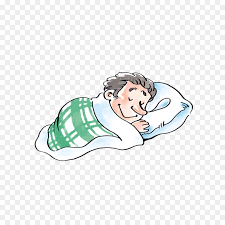 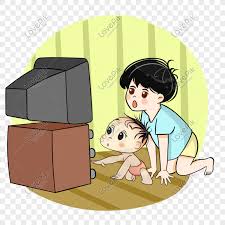 بعض السلوكيات لحماية الجهاز العصبي
ممارسة الألعاب الفكرية والتدريبات العقلية التي تقوي الذاكرة وتنشط العقل مثل لعب الشطرنج وحل المسائل الرياضية 
عدم الإسراف في تناول المنبهات كالقهوة والشاي والكولا
عدم تناول حبوب مهدئة أو منومة أو منشطة
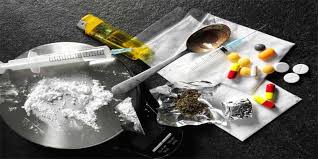 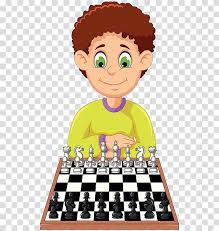 بعض السلوكيات لحماية الجهاز العصبي
تجنب الانفعال الشديد والابتعاد عن أماكن الضوضاء قدر الإمكان 
يعد التدخين من اكثر الأخطار على الجهاز العصبي لأنه يقلل كمية الأوكسجين اللازم للدماغ 
الغذاء المتوازن الغني بالفيتامينات التي تكثر فب الخضار والفواكه
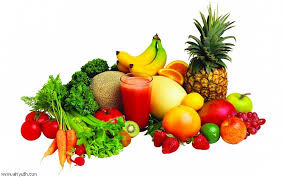